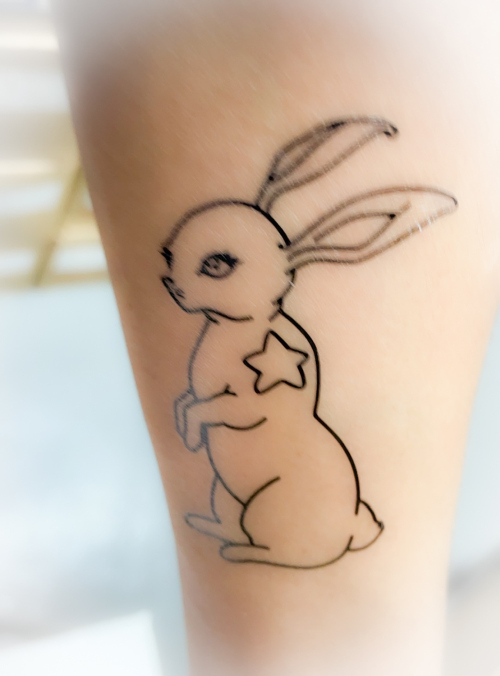 ウサギさん、
武道館楽屋、入りましたぁ。
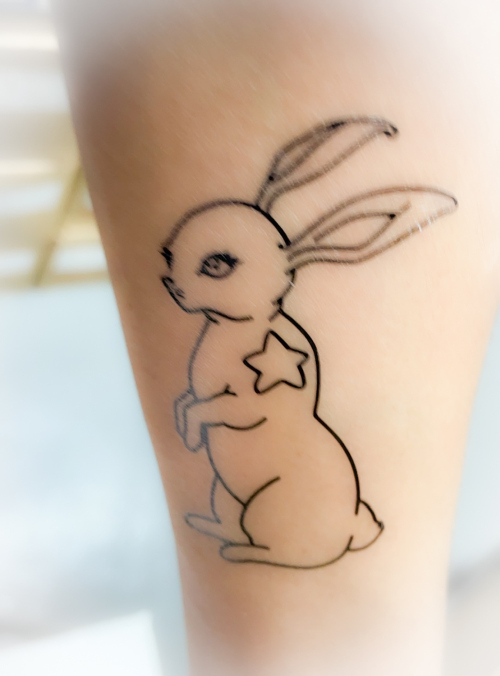 寅さんの送別会、１２月半ばで、和民。調整中ッす。
２０２３年に向け、
待機中です。
U
AGI
そろそろ、明けるんで、よろしく。
ウサギさん、
武道館楽屋、入りましたぁ。
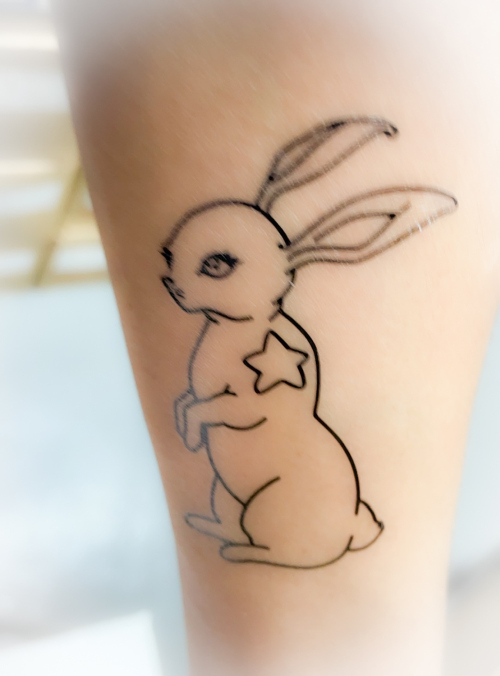 寅さんの送別会、１２月半ばで、和民。調整中ッす。
２０２３年に向け、
待機中です。
U
AGI
そろそろ、明けるんで、よろしく。
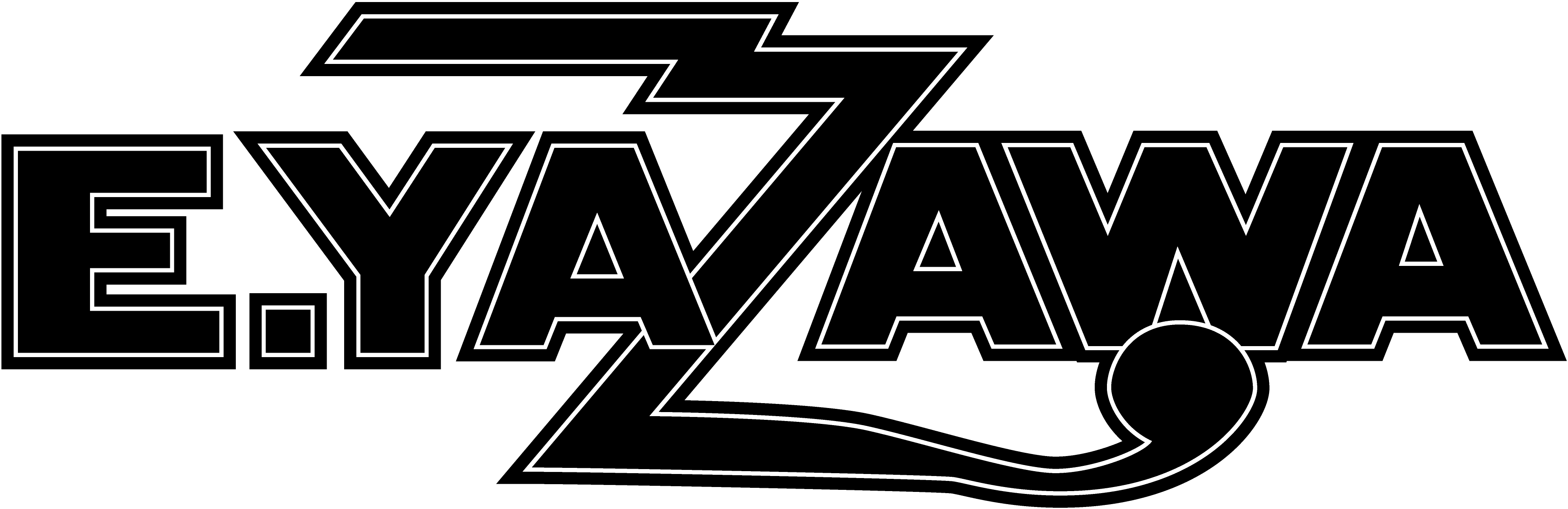 U
AGI
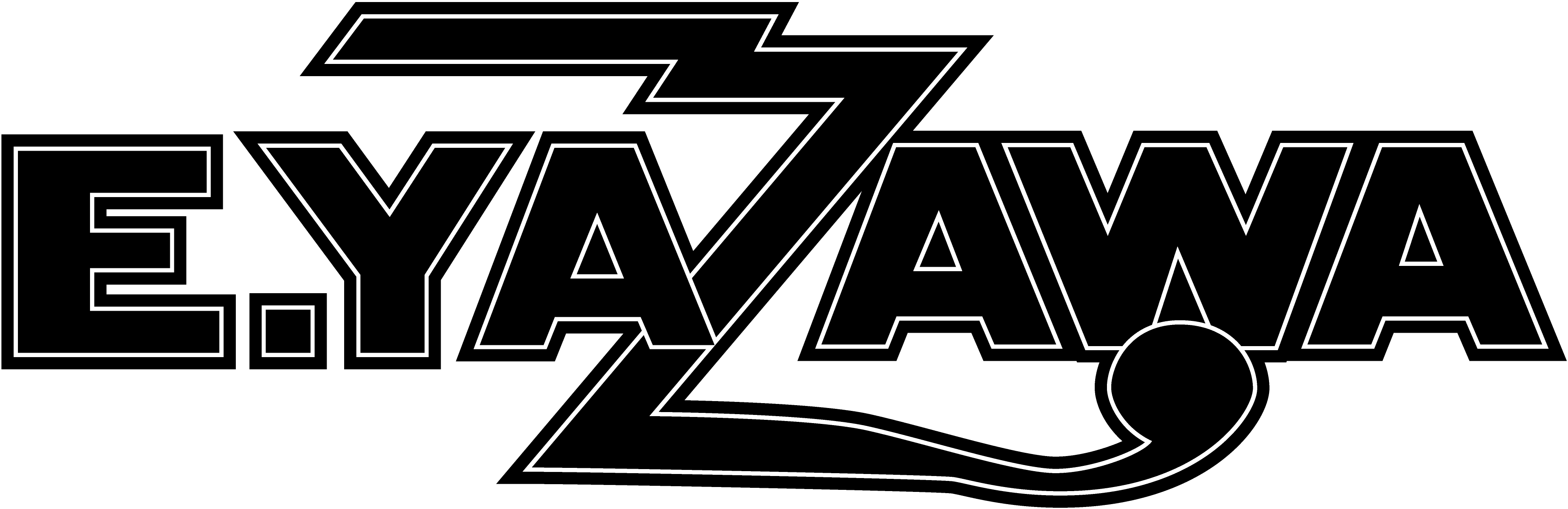 U
AGI
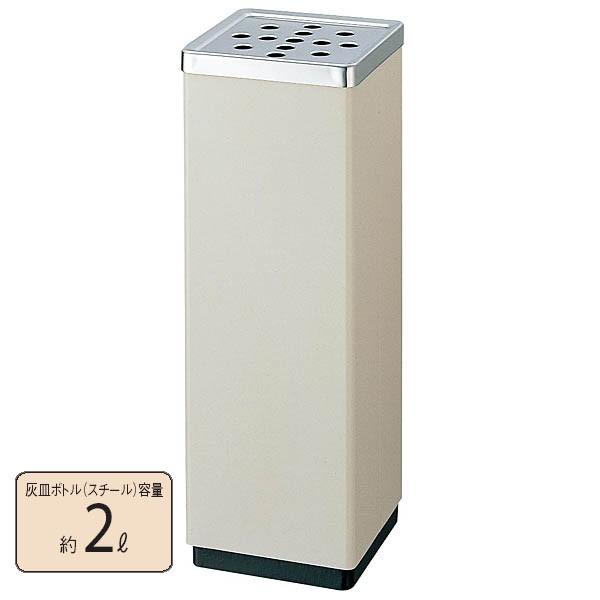 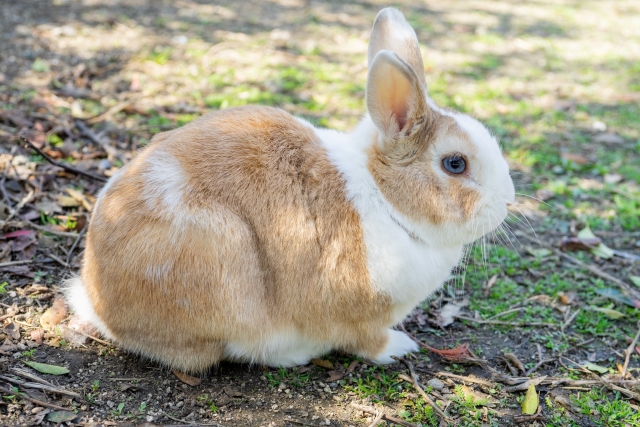